December Snack-and-Chat: Civic Reflection
Today’s Docket
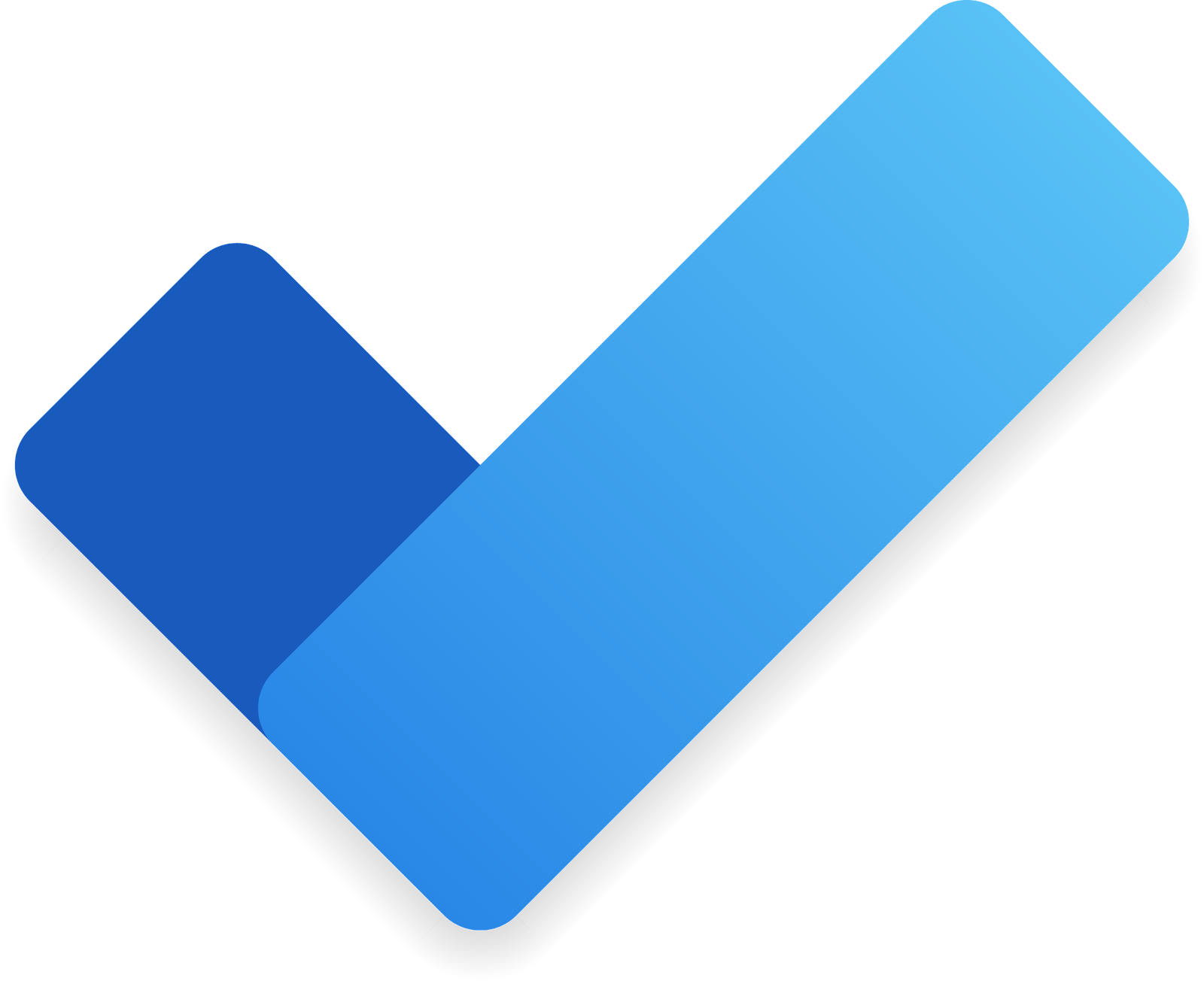 Introductions
What is PACE
Civic Reflection
How to Get Involved
Michael Webber ‘16 and ‘18
Assistant Director, Institute for Public Affairs and Civic Engagement
Adjunct Faculty, Department of Communication
Who are you?
What is PACE
Institute for Public Affairs and Civic Engagement
Non-partisan unit dedicated to the advancement of community engagement for the entire campus community
Historic mission to expand upon community engagement
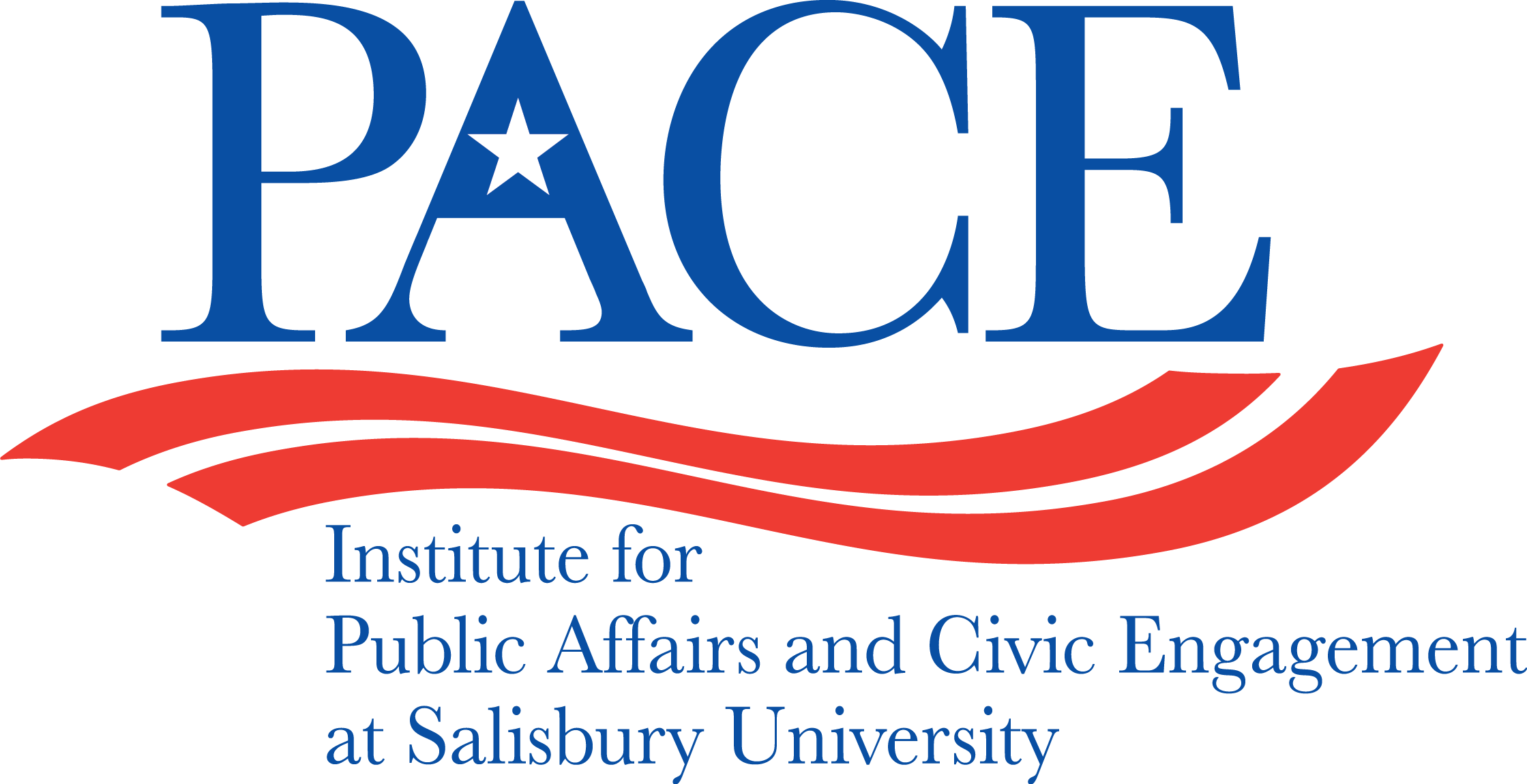 PACE for Staff
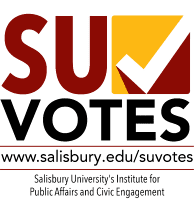 Voting Resources
On-campus voting coming soon!
Civic Reflections
Volunteerism
AmeriCorps/ Nonprofit Leadership
PIN/CII are eligible to participate in both for FREE
Event planning assistance/ co-sponsorships
Grants for research and other activities
Civic Reflection
“The good we secure for ourselves is precarious and uncertain until it is secured for all of us and incorporated into our common life.” –Jane Adams
“The good we secure for ourselves is precarious and uncertain until it is secured for all of us and incorporated into our common life.” –Jane Adams
Question 1
Think about a “good” you hope to secure. What is it and what does it look like?
“The good we secure for ourselves is precarious and uncertain until it is secured for all of us and incorporated into our common life.” –Jane Adams
Question 2
Do you agree with Addams that this good will remain “precarious and uncertain” until it is secured for all people? Why or why not?
“The good we secure for ourselves is precarious and uncertain until it is secured for all of us and incorporated into our common life.” –Jane Adams
Question 3
What is the “good” that matters most for our common life?
Civic Reflections and Staff
Follow-up
What did you like about today’s reflection?
What did you find most interesting? 
Do you see ways of using civic reflection in your professional work on-campus?
Volunteerism
Why Volunteer?
Goes beyond just volunteering
Binds communities
Breaks the mold. Younger generations less likely to volunteer unless required to do so. By being engaged, you can show others what a community looks like.
Establishes SU as a place that gives back
Where to Volunteer?
Animal Shelters
Can even just be to walk the animals
Libraries
Hospitals
Food Pantry
Homeless Shelters
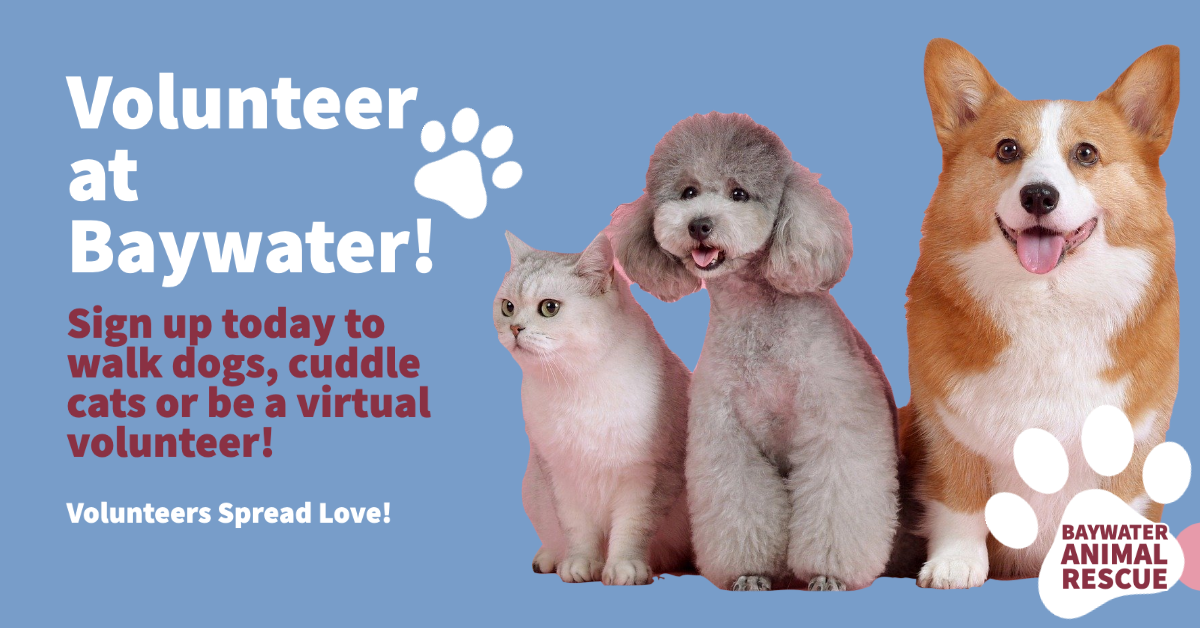 Example: Food for the Flock
Food for the Flock is run by PACE
www.Salisbury.edu/foodfortheflock
Staff can volunteer/ lend a hand numerous ways
Time
Donations
In-Kind Service
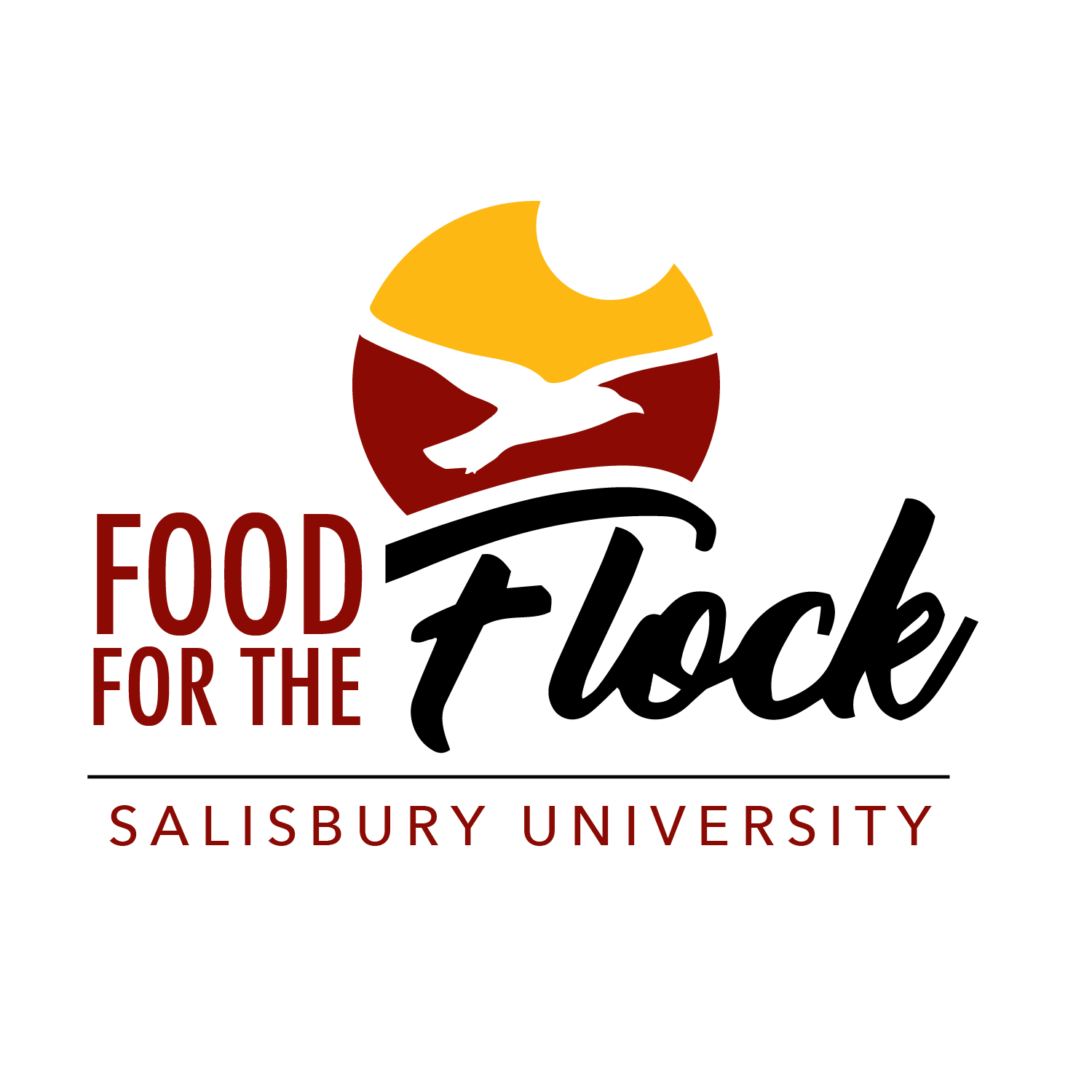 How to Volunteer?
Volunteer Center is also for Staff! 
www.Salisbury.edu/pace  “Volunteer and Get Connected”
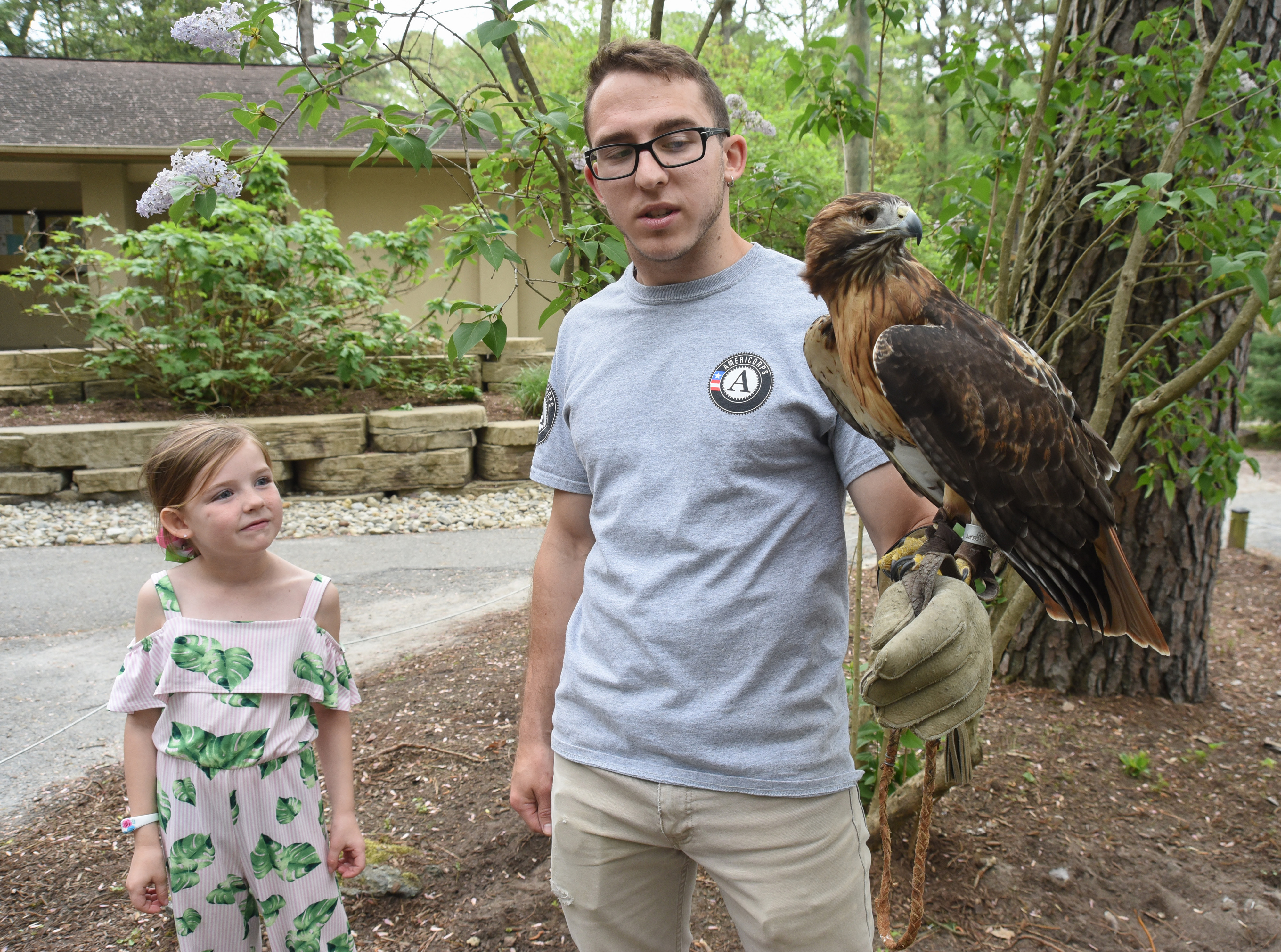 Thank you!
Michael Webber
mawebber@Salisbury.edu
x75054